LASPROCESSEN
Introductie
Janssens Marc
Hoe werkt lassen?
Definitie van lassen:
Met lassen word een verbinding gemaakt tussen twee metalen onderdelen door middel van warmte en /of druk
De meest gangbare lasprocessen:
BMBE: Booglassen Met Beklede Elektrode
MIG/MAG: Metal Inert Gas / Metal Active Gas
TIG: Tungsten Inert Gas
AUTOGEEN
LASPOSITIES
1. MIG/MAG LASSEN
Metal Inert Gas -> Niet actief gas -> Verdringen lucht

Metal Active Gas -> Actief gas -> Gaan verbinding aan met werkstuk
Onderdelen MIG/MAG installatie: overzicht
Stroombron
Draadaanvoer
Gasvoorziening
Kabel- en slangenpakket
Lastoorts
MIG/MAG Installatie:LASTOORTS
A,B en C : Verschillende soorten gasbekken
D: Laspitje
E: Spiraal
F: Gasmondstukhouder

Met de schakelaar word de stroomtoevoer, gastoevoer en draadtoevoer aan of uitgeschakeld.
MIG/MAG installatie:GASVOORZIENING
Reduceertoestel en gasdrukmeter
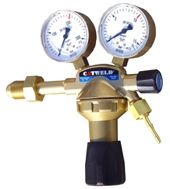 Functie van gas:
Geleiding
Bescherming van het smeltbad
2. BMBE: BOOGLASSEN MET BEKLEDE ELEKTRODE
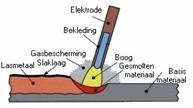 In de volksmond elektrisch lassen
Afsmeltelektrode -> uit de bekleding ontstaat beschermgas
Constante stroom  in tegenstelling tot mig/mag waar een constante spanning word gebruikt 
Elektrodetypes: Basische, rutiel en cellulose
BOOGLASSEN MET BEKLEDE ELEKTRODE
Lastang – massaklem – kabelpakket – stroombron
3. TIG - LASSEN
° Tungsten Inert Gas
° 2 handen nodig 
° Vooral toepassing op dunne plaat
° Hoge laskwaliteit
TIG-LASSEN
4. AUTOGEEN LASSEN
° Gasmengsel van zuurstof en acetyleen
° Geen elektriciteit nodig
° Gevoelig voor lasfouten
° Temperatuur tot 3000°C -> vervorming
AUTOGEEN LASSEN
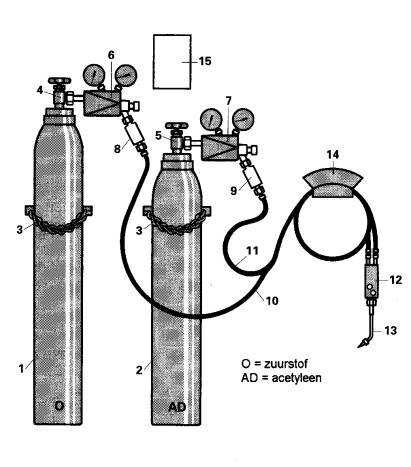 http://www.youtube.com/watch?v=hw7vjRSM9oA
Veiligheid lassen
Overal 
Lashelm of lasbril
Veiligheid schoenen
Gehoorbescherming
Veiligheidsbril
Lashandschoenen
MIG/MAGLASSEN
BOOGLASSEN MET BEKLEDE ELEKTRODE
TIG-LASSEN
AUTOGEEN LASSEN
LASPROCESSEN
Janssens Marc